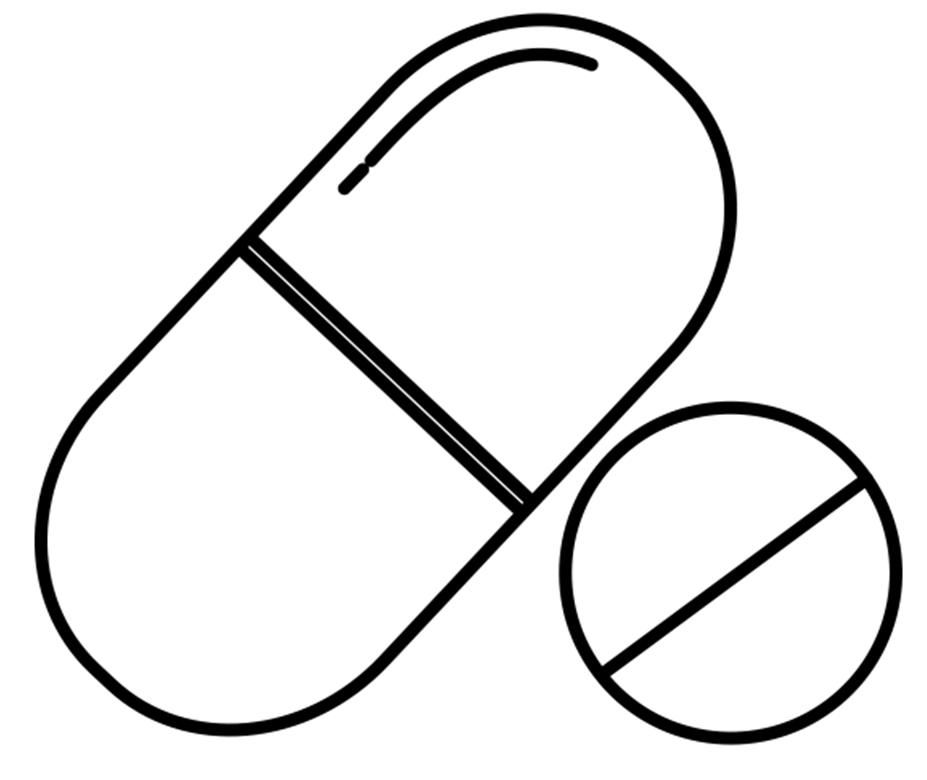 A Bitter Pill
Farmacologische quiz
Casus  76aan via
Ernstige hypokaliëmie door medicatie?
Medicatielijst bij presentatie:
Casus:
Man, 74 jaar, presenteert zich op 29-11-’23 met algehele malaise.
 
Voorgeschiedenis:
- Essentiële tremor, maagklachten
- 2020: Ossaal en lymfogeen gemetastaseerd prostaatkanker waarvoor start Degarelix, abirateron en prednisolon
- April 2023: Degarelix vervangen door Zoladex

Lab: 29-11-’23: kalium 2,0 mmol/L (hiervoor altijd binnen de ref-waarden)
Geen diarree, geen dropgebruik, geen medicatie gewijzigd in november.
Start KCl drank 3dd40mmol tot aan normalisatie K+-spiegel.

11-01-’24: kalium 2,0 mmol/L. Hypokaliëmie ten gevolge van hypomagnesiëmie werd uitgesloten (Mg2+ 0,86 mmol/L).

RR 29-11-’23: 179/98. Op 24 en 26 nov. was deze 188/102 en 188/104. 
Eerdere metingen tussen augustus – oktober waren normaal.
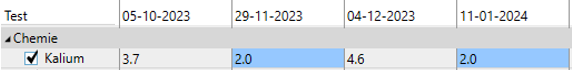 Vragen:
Welke medicamenteuze oorzaak ligt ten grondslag aan de ernstige hypokaliëmie en hoe kun je dit behandelen?
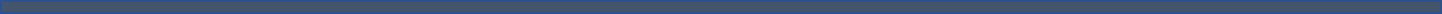 Aangeleverd door: Angelique Egberts, apotheker Franciscus Gasthuis & Vlietland; klinisch farmacoloog i.o. LUMC
Aanmelden via: bitterpillnvkfb@gmail.com ​
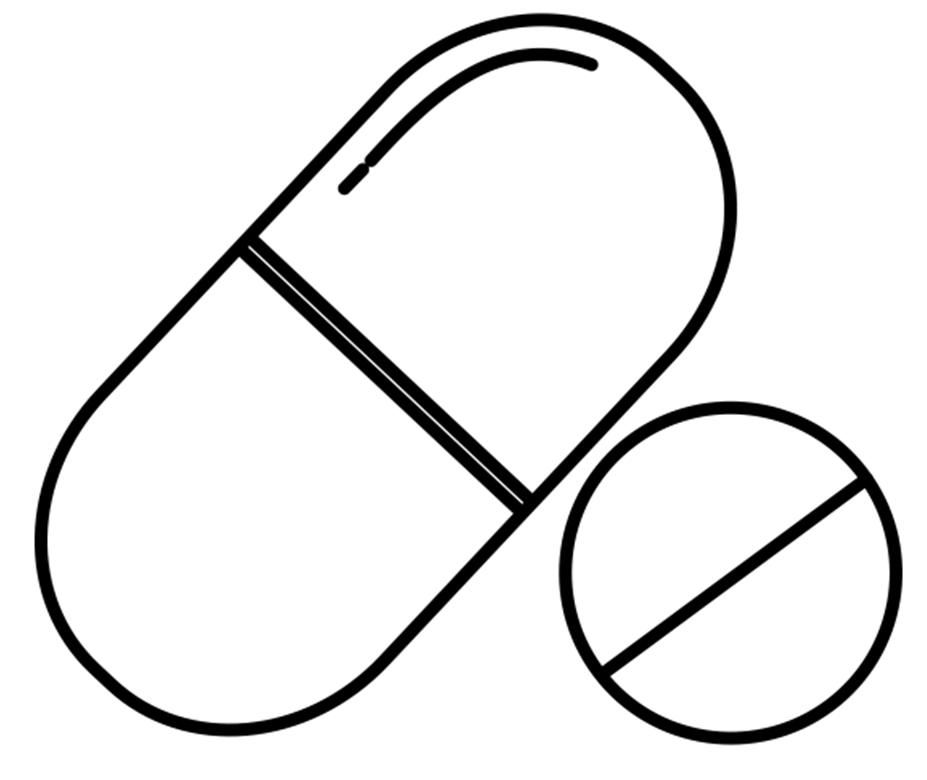 A Bitter Pill
Farmacologische quiz
Uitwerking casus 76je aan via
Abirateron: zeer vaak (>10%) hypokaliëmie

Mechanisme (zie figuur):
Abirateron remt het enzym 17α-hydroxylase/C17,20-lyase (CYP17) dat tot expressie komt in de testes, de bijnieren en  prostaattumoren. CYP17 katalyseert de omzetting van pregnenolon en 17-OH-pregnenolon tot dehydro-epiandrosteron (DHEA), de precursor van testosteron. Remming van CYP17 zorgt voor een verminderde aanmaak van testosteron, maar ook van cortisol. Een lage cortisolspiegel zorgt via een stijging in adrenocorticotroop hormoon (ACTH) tot een verhoogde productie van deoxycorticosteron, een mineralocorticoïde. Dit veroorzaakt een verhoogde natriumreabsorptie en kaliumuitscheiding, wat kan leiden tot hypokaliëmie, hypertensie en oedeem [1,2].
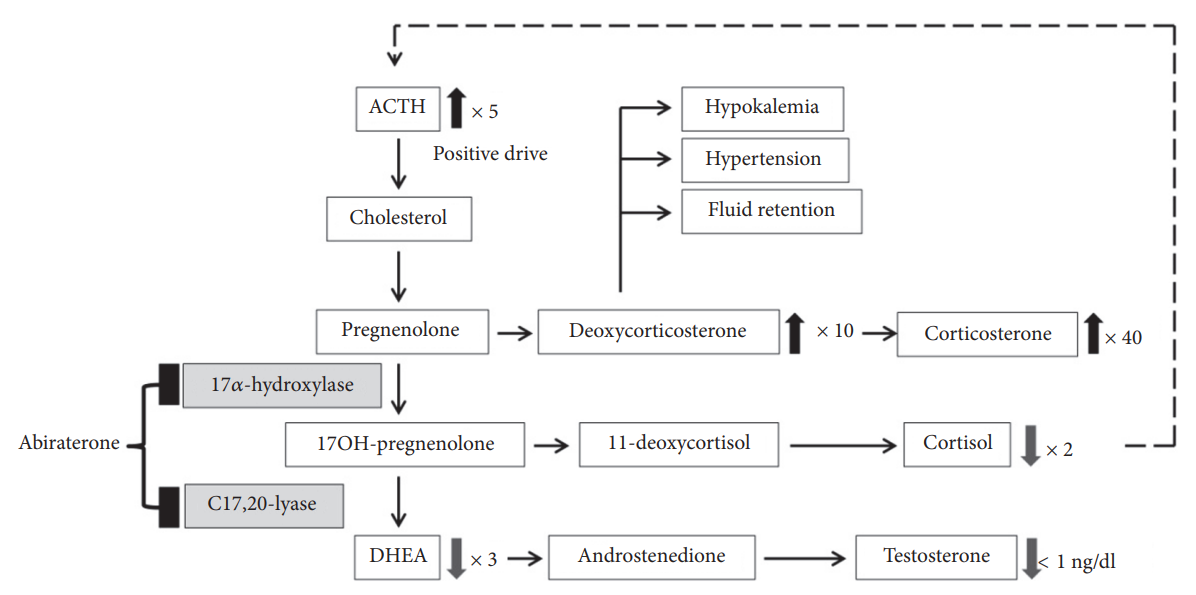 Bron: [3]
[1] SmPC Zytiga 500mg, filmomhulde tablet
[2] Pia et al. Cancer Treat Rev. 2013: 966-73
[3] Yamamoto et al. Case Rep Urol. 2018: 1414395
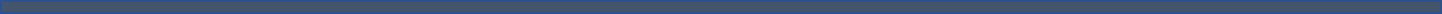 Aangeleverd door: Angelique Egberts, apotheker Franciscus Gasthuis & Vlietland; klinisch farmacoloog i.o. LUMC
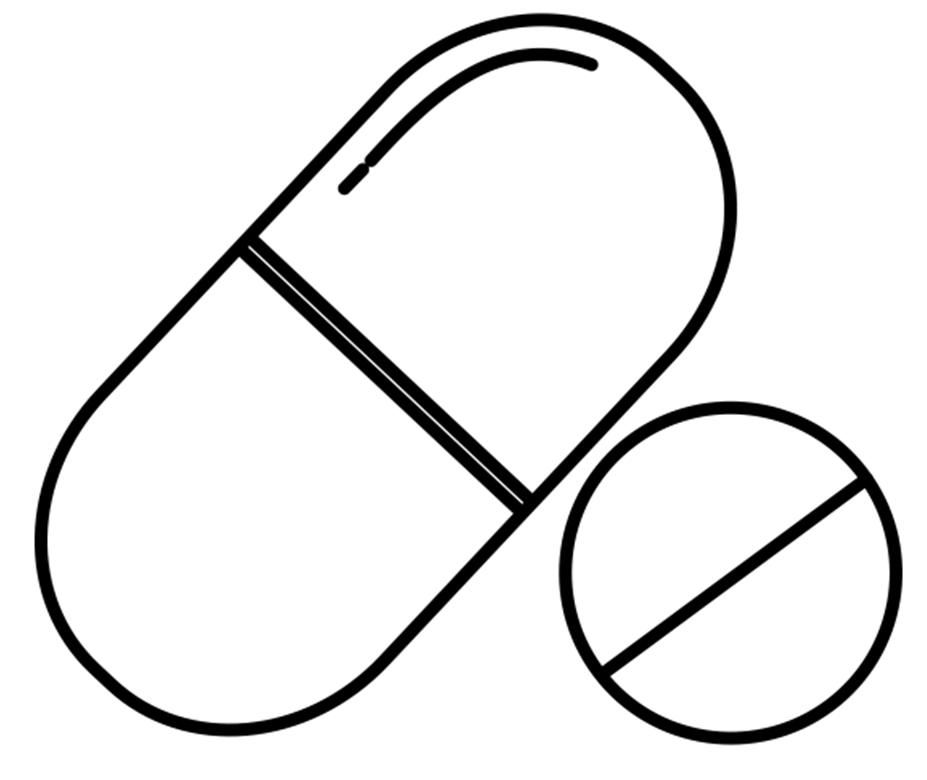 A Bitter Pill
Farmacologische quiz
Uitwerking casus 76je aan via
Abirateron wordt standaard gecombineerd met prednisolon om de mineralocorticoïde bijwerkingen te onderdrukken (zie figuur). Prednisolon remt namelijk de productie van ACTH en dus ook de vorming van deoxycorticosteron [1].

De patiënt uit de casus is in 2020 gestart met abirateron én prednisolon. Met deze combinatie bleef de kaliumspiegel binnen de referentiewaarden. In de medicatielijst van november 2023 ontbreekt ineens de prednisolon. Uiteindelijk bleek dat de prednisolon tijdens een ziekenhuisopname in oktober 2023 onbedoeld was gestopt. Deze werd in januari 2024 herstart. Enalapril kon in februari weer worden gestopt. Hierna bleef de tensie goed.

Indien het niet mogelijk was geweest om prednisolon te herstarten, dan was toevoeging van eplerenon een optie geweest. Dit is een mineralocorticoïde receptor antagonist [2].
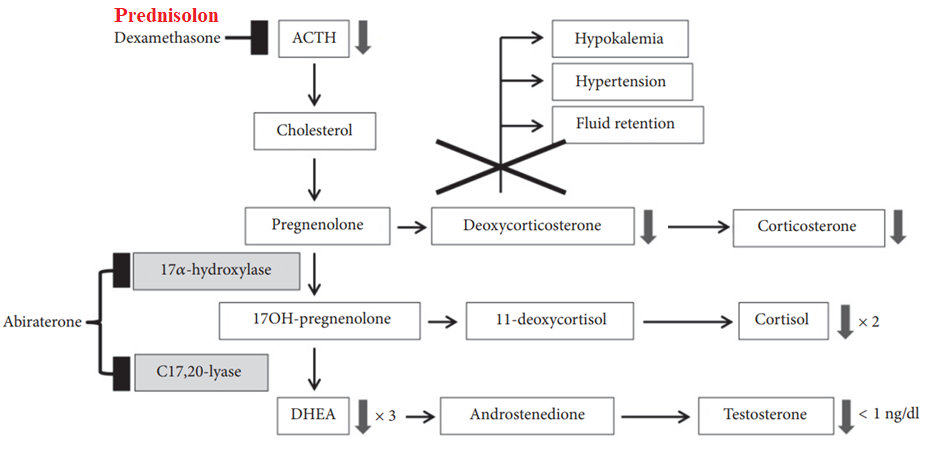 Tip: 
De standaard content rule voor hypoK+ van Chipsoft bewaakt niet op abirateron. Ziekenhuizen kunnen wel zelf geneesmiddelen aan de dataset toevoegen. 
Advies: voeg abirateron toe aan de rule, zodat bij hypoK+ sneller de link naar abirateron kan worden gelegd.
Bron: [3]
[1] SmPC Zytiga 500mg, filmomhulde tablet
[2] Pia et al. Cancer Treat Rev. 2013: 966-73
[3] Yamamoto et al. Case Rep Urol. 2018: 1414395
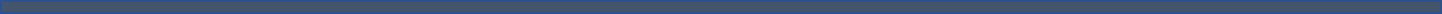 Aangeleverd door: Angelique Egberts, apotheker Franciscus Gasthuis & Vlietland; klinisch farmacoloog i.o. LUMC